Talk Time
Unit 4, Week 8
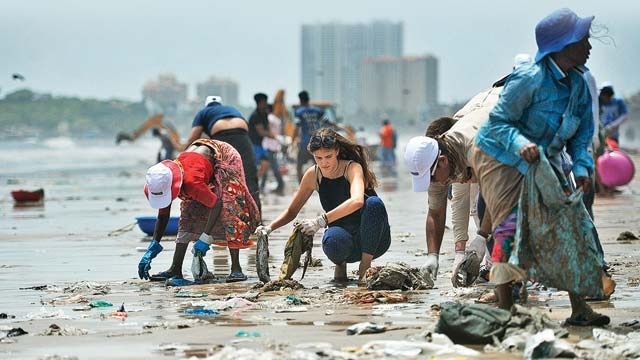 https://www.dnaindia.com/mumbai/report-speak-up-setting-a-precedent-for-beach-clean-up-drives-2461663
[Speaker Notes: What are these people doing? 
Why is it important for people and other animals?]